關西鎮南雄里
Disaster Prevention Information
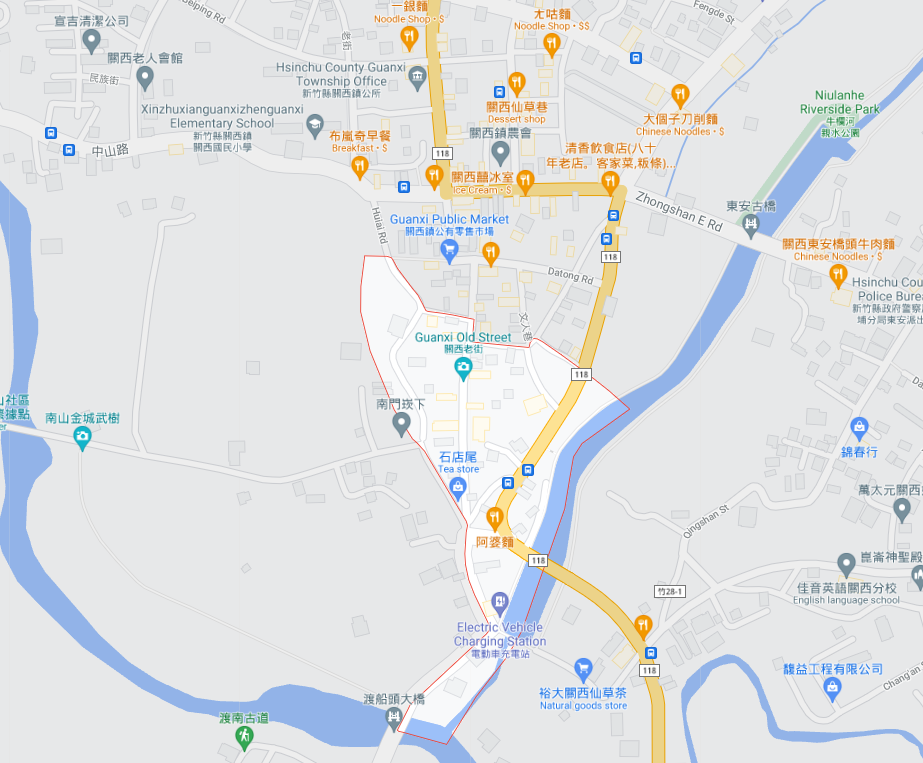 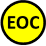 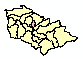 Guanxi Police Station
Guanxi Elementary School
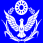 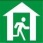 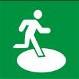 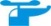 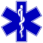 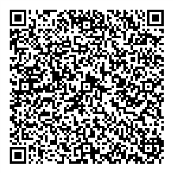 Guanxi Township 
Public Health Center
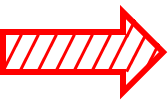 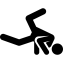 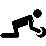 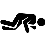 Nanxiong vil.
Debris Flow Disaster Prevention Information
Drop
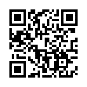 Hold on
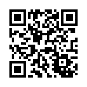 Central Weather Bureau
Cover
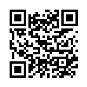 Hsinchu Fire  Bureau
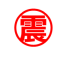 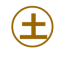 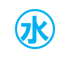 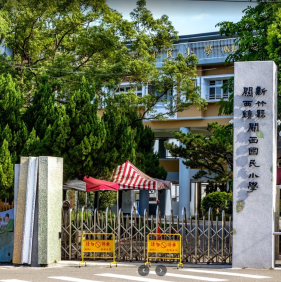 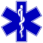 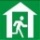 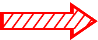 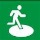 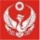 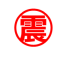 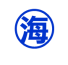 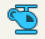 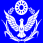 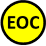 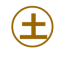 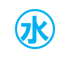 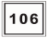